Учебное занятие по ГО ЧСДЕЙСТВИЯ НАСЕЛЕНИЯПО СИГНАЛАМ ОПОВЕЩЕНИЯ ГРАЖДАНСКОЙ ОБОРОНЫ
2022 г.
Основный положения
В Муезерском муниципальном районе основными техническими способами оповещения населения  об угрозе или возникновении опасности  и доведения порядка действий являются:
Оповещение
передача информационных сообщений через СМИ (радио, телевидение, Интернет);
через громкоговорящие установки (СГУ, электромегафоны) служб постоянной готовности (полиция, пожарная охрана, скорая помощь);
СМС рассылки;
технические средства оповещения (громкоговорители, установленные на улицах населённых пунктов, электросирены и другие средства);
Виды сигналов
«Воздушная тревога»;
 «Радиационная опасность»;
 «Химическая тревога»;
 «Угроза катастрофического затопления»;
 «Отбой воздушной тревоги»;
 «Отбой радиационной опасности»;
 «Отбой химическая тревоги»;
 «Отбой угрозы катастрофического затопления».
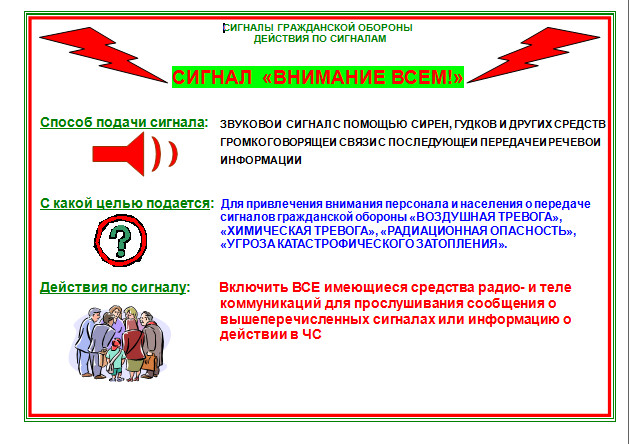 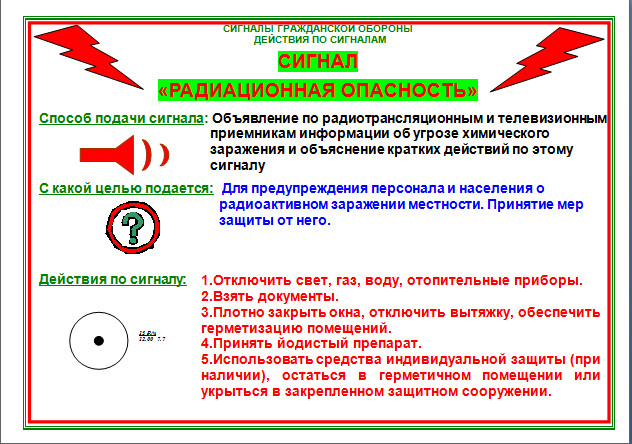 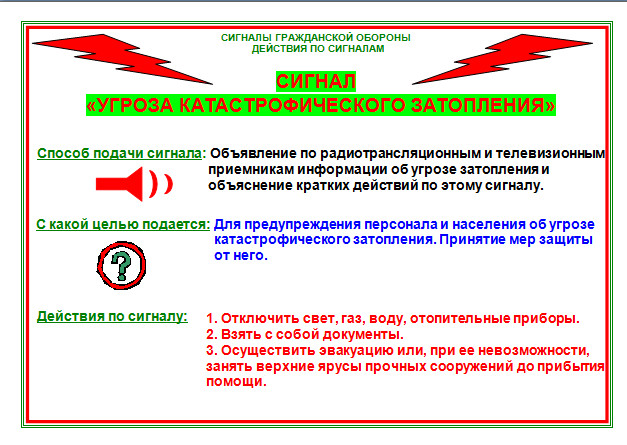 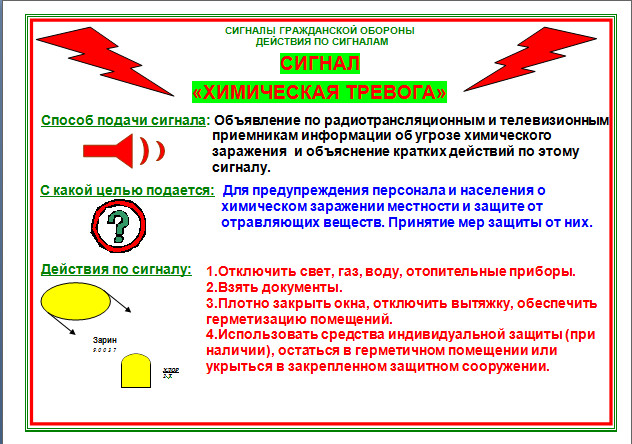